PARTEA  a II –a
 
ANALIZA, INGINERIA ȘI MANAGEMENTUL VALORII

Pentru prima oară, noțiunea de Analiza Valorii a fost asociată cu Analiza Monocriterială inițiată de F. Porsche în anii ’30.

Analiza monocriterială considera drept unic criteriu, corelația necesară și suficientă dintre valoarea funcțiilor unui produs, proces sau serviciu și costurile de realizare a acestora.

Accelerarea producției de echipamente militare în timpul celui de-al II-lea război mondial, a determinat o creștere masivă a cererii și prețului de achiziție a unor materiale considerate strategice (Ni, Cr, Pt, W etc)

Harry Erliecher – directorul aprovizionării de la General Electric din Philadephia a dat semnalul reproiectării unor produse în noul context
1

După terminarea războiul s-a încercat revenirea la proiectele originale dar s-a constatat că produsele reproiectate pe baza noilor soluții funcționau la fel de bine și în plus erau mai ieftine
Harry Erliecher l-a însărcinat pe Lawrence D. Miles, directorul unui departament de aprovizionare a sucursalei din Baltimore cu elaborarea unui sistem de realizare a alternativelor constructive și la un preț mai mic, într-un mod sistematic, deliberat și nu întâmplător
Lawrence D. Miles, s-a focalizat asupra funcțiilor unui produs, atitudine reflectată de afirmația:
„ Dacă nu pot obține produsul, trebuie să obțin funcțiile acestuia !”

Lawrence D. Miles este considerat veritabilul fondator al unei noi metode manageriale: „Analiza și Ingineria Valorii”
2
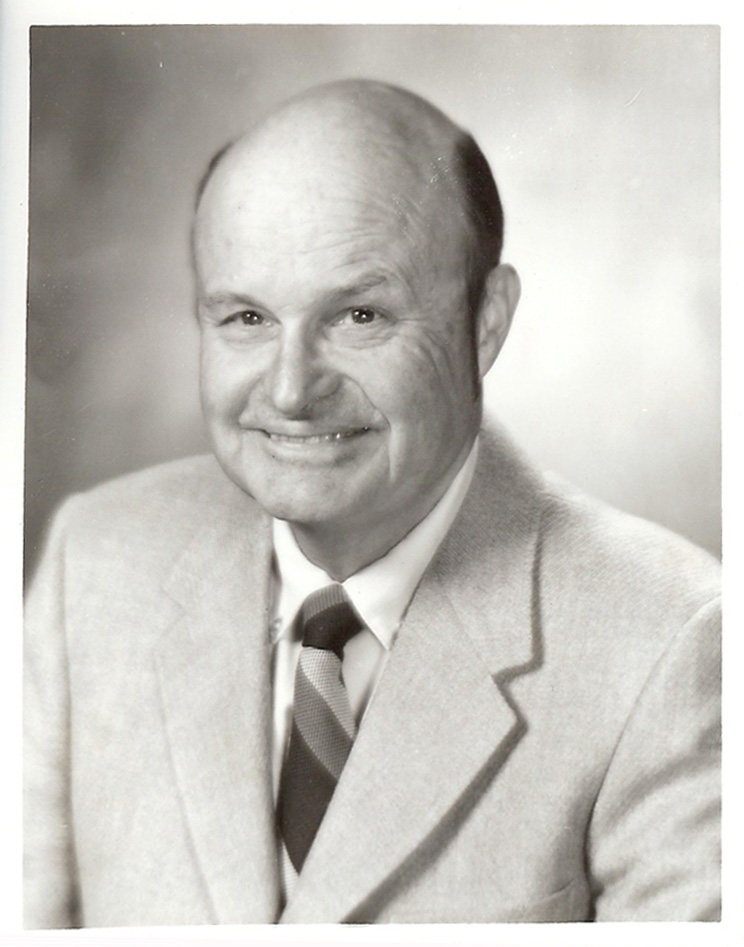 Lawrence D. Miles (1904-1985) - ”Părintele”  Analizei Valorii
3
Lawrence D. Miles, creează la General Electric un compartiment specific – „Purchasing Department Cost Reduction Section”, unde s-au aplicat concepte referitoare la analiza funcțională, pe baza cărora se pot reduce costurile
1947
Marea Britanie introduce Analiza Valorii, cel mai consistent program fiind derulat începând cu 1961 la firma „Dunlop”
1952
Armata SUA implementează Analiza Valorii la activitățile industriale proprii
1954
Se înființează prima instituție pentru promovarea noii metode – „Society of American Value Engineering” (SAVE)
1959
4
Lawrence D. Miles, publică lucrarea „Technics of Value Analysis and Engineering”
1961
Yoji Akao, lansează „Quality Function Deployment” (QFD) – o extindere și dezvoltare a noii metode și care urmărește satisfacerea cerințelor utilizatorilor în toate etapele evoluției produsului
1966
Se înființează „Zentrum Wert Analyse” (ZWA) – asociația germană a utilizatorilor de Analiza Valorii
1974
Se înființează „L’Association Française pour l’Analyse de la Valeur” (AFAV) – asociația franceză a utilizatorilor de Analiza Valorii
1978
5
Se publică standardele românești:
„STAS 112721/1-1979” – „Analiza valorii. Noțiuni generale” 
și 
„STAS 112721/2-1979” – „Analiza valorii. Aplicarea metodei la produse”
1979
„STAS 112721/1-1979” - „Analiza valorii este o metodă de cercetare și proiectare sistematică și creativă care, prin abordarea funcțională, urmărește ca funcțiile obiectului studiat să fie concepute și realizate cu cheltuieli minime în condiții de calitate, fiabilitate  și performanță, care să satisfacă cererile utilizatorului”
6
 Observaţii :

Unele publicații care tratează această metodă folosesc sintagma „Analiza Valorii”, pe când altele folosesc „Ingineria Valorii” , lăsând însă să se înțeleagă că de fapt este în fond aceeași metodologie, dar cu denumiri ce diferă în funcție de momentul efectuării studiului
Analiza Valorii (AV) - se aplică la obiecte existente, fiind un procedeu sistematic de ameliorare a acestora prin eliminarea costurilor nejustificate, acționând pe baza mecanismului feed-back
Ingineria Valorii (IV) - se aplică la obiecte noi, fiind un procedeu sistematic de prevenire și eliminare a unor cauze generatoare de costuri inutile prin realizarea funcțiilor cu un cost minim, fără a neglija performanța, aplicându-se din fazele de concepție și proiectare și acționând pe baza mecanismului best-before
7

Unii specialiști, referindu-se la metodele precedente, precum și la altele similare, introduc noțiunea de „Managementul Valorii” , care are o sferă de cuprindere mai mare
Managementul Valorii (MV) – desemnează totalitatea activităților de natură managerială care urmăresc perfecționarea produselor și proceselor prin prisma relației dintre valoare și utilitate pe de o parte și consumul de mijloace pe de altă parte
IMPORTANT!
În esență, AV + IV urmăresc realizarea funcțiilor unui obiect (funcțiile constituind un rezultat al cerințelor utilizatorului), astfel încât să existe o proporționalitate între utilitatea (performanțele) fiecărei funcții și consumul de mijloace pentru realizarea acesteia, iar ca o rezultantă logică să maximizeze raportul dintre utilitatea produsului și costul acestuia
Pentru simplificarea formulărilor se va utiliza termenul de „Ingineria Valorii” pentru a descrie cele două situații prezentate anterior
8
Obiectul de studiu al IV poate fi:
Un produs realizat pe baza unui brevet de invenție sau după un model
Un produs existent în vederea modernizării lui
Părți componente (module) ale unui produs care îndeplinesc funcții distincte
Tehnologia de fabricație a unui produs sau părți ale unei tehnologii de fabricație
Procese de servire, auxiliare, de muncă etc.
9
Obiectivele principale ale unui studiu de IV sunt:
Eliminarea cheltuielilor nejustificate și a celor determinate de eventualele funcții inutile și reducerea în acest mod a costului de fabricație
Micșorarea costului de fabricație pe alte căi decât cele enunțate anterior (reproiectare organologică, alte metode de realizare a funcțiilor)
Îmbunătățirea condițiilor de muncă etc.
10
Sintetic, obiectivul unui studiu de IV poate fi exprimat prin relația
IV    max (VÎG/CP)
VÎG – valoarea de întrebuințare (utilitatea) globală a obiectului studiat (adică gradul de satisfacere a necesității consumatorului)
CP – costul de producție a 
          obiectului studiat
Poate fi exprimată ca o sumă simbolică (reuniune) a unor elemente componente definitorii
VÎG= VIT + VIE + VIS + VIM + VIR + VIA
11
VIT
Valoarea tehnică – determinată de caracteristicile tehnice ale obiectului studiat
VIE
Valoarea estetică – determinată de efectele psihosenzoriale, generate de îmbinarea formelor, culorilor și dimensiunilor
Valoarea de schimb – determinată de opțiunea utilizatorului de a înlocui un obiect vechi (existent) cu unul nou. Poate fi cuantificată prin prețul dispus să-l plătească utilizatorul
VIS
Valoarea morală – determinată de impactul obiectului studiat asupra valorilor morale ale societății
VIM
Valoarea de raritate – determinată de caracterul de unicat sau serie foarte mică a obiectului studiat
VIR
Valoarea afectivă – determinată de inducerea unor sentimente de către obiectul studiat
VIA
12
CAP.II  ANALIZA FUNCȚIONALĂ
2.1 Definirea funcției

Funcția constituie prima noțiune fundamentală cu care se operează în Ingineria Valorii
Funcția              fungi, functus            efectuare, funcționare, acțiune 
                                                               destinată atingerii unui obiectiv
Funcția  este o însușire esențială a obiectului studiat, exprimată 
               în raport cu mediul și utilizatorul – STAS 11272/1 -1979
Funcția este calitatea unui produs care determină efectul său 
              util, calitate care face din corpul obiectului o valoare de 
              întrebuințarea  - Orănescu (Analiza Valorii, 1978)
13
Funcția  este răspunsul la o necesitate, satisfacerea unei 
               anumite cerințe a utilizatorului – Verone (Inventica, 1983)
Funcția  este însușirea, proprietatea, caracteristica elementară 
               a produsului, care decurgând din necesitatea 
              utilizatorului, conferă în mod direct sau indirect utilitate 
              și implicit valoare acestuia – Condurache  (Despre funcțiile 
              produsului, 1995)
 Observaţii
Fiecare obiect are, de regulă, mai multe funcții Fj
Fiecare funcție are o valoare de întrebuințare vij
Suma valorilor de întrebuințare reprezintă valoarea de întrebuințare a obiectului studiat  (VI)
(2.1)
14
Fiecare funcție Fj  are un cost Cj, iar suma costurilor funcțiilor determină costul de producție al obiectului studiat (CP)
(2.2)
O funcție este determinată de o parte materială a obiectului studiat (de una sau mai multe componente luate integral sau parțial) și are însușiri ce determină un efect util, satisface o necesitate (tehnică, economică, socială, tehnologică), conferindu-i obiectului respectiv o valoare de întrebuințare
F2
La materializarea funcției F1 participă integral piesele P1, P2, P3 și parțial P4, P5, P6

La materializarea funcției F2 participă parțial piesele P4, P5, P6
F1
P4
P1
P5
P2
P3
P6
Relația piese – funcții la un produs
15
– STAS 11272/1 -1979
2.2 Tipologia  funcțiilor unui obiect
a. După importanță
Funcții principale (Pr)
Funcția  care corespunde scopului principal căruia îi este destinat obiectul respectiv și care contribuie direct la realizarea valorii lui de întrebuințare
O funcție principală poate exista independent de celelalte funcții și exprimă relații dintre obiectul studiat și utilizatorul său
Funcția  care servește la îndeplinirea sau completarea unei funcții principale sau mai multor funcții principale
Funcții secundare (Sec) sau auxiliare (Aux)
O funcție secundară (auxiliară) contribuie indirect la realizarea valorii de întrebuințare a produsului și exprimă o relație între obiectul studiat și mediul înconjurător
16
b. După posibilitățile de măsurare a dimensiunilor tehnice
Funcția  ale cărei dimensiuni tehnice pot fi măsurate ca unități de măsură concrete, ca de exemplu: m, m2, rot/min, °C
Funcții obiective (Ob)
Funcția  ale cărei dimensiuni tehnice sunt determinate subiectiv, prin efecte psihosenzoriale, organoleptice, estetice, de modă, de prestigiu, ce le au asupra utilizatorilor.
Funcții subiective (Sub)
Se folosesc scări de apreciere a valorii pe bază de comparații ca de exemplu: Foarte Bine (FB) – Bine (B) – Satisfăcător (S) – Rău (R) – Foarte Rău (FR)
17
c. După contribuția la realizarea valorii de întrebuințare
Funcții necesare (Nec)
Funcția  care contribuie la realizarea valorii de întrebuințare
Funcții inutile (In)
Funcția  care nu are nicio contribuție la valoarea de întrebuințare a obiectului și este rezultatul unei greșeli în concepția produsului respectiv sau este rezultatul schimbării destinației obiectului
d. După momentul efectuării studiului
Funcții existente (E)
Funcțiile  care cuprind funcții necesare și uneori chiar funcții inutile pe care le are obiectul la momentul studiului
Funcții noi (N)
Funcțiile noi sunt numai funcții necesare și care rezultă din noile cerințe ale utilizatorului și trebuie să caracterizeze viitorul obiect
18
e. După gradul de generalitate
Funcții specifice (Sp)
Funcțiile  care prin denumirea și dimensiunile lor tehnice, individualizează obiectul studiat, deosebindu-l de alte obiecte
Funcții generale/comune (G)
Funcțiile  care se regăsesc aproape fără excepție la toate obiectele, ca de exemplu: să fie fiabil, să fie mentenabil, să fie estetic, să fie ergonomic, să poarte informații etc.
f. După modul de percepere de către utilizator
România
Funcții principale (Pr)
Funcțiile  care sunt percepute de utilizator și contribuie direct la realizarea utilității obiectului
Funcțiile  care nu sunt percepute de utilizator și contribuie indirect la realizarea utilității obiectului prin intermediul unor funcții principale
Funcții auxiliare (Aux)
19
SUA, Anglia , Franța
Funcții primare (Prim)
Funcția determinantă, fără de care produsul nu ar exista (de exemplu, un ceas măsoară timpul)
Funcția care îmbunătățește sau completează utilitatea produsului (de exemplu, o mașină de tuns iarba poate avea și funcția de a aduna iarba)
Funcții complementare (Com) 
sau secundare (Sec)
 Observaţii :
Aceste două categorii de funcții, la care se mai adaugă funcțiile de restricție, sunt percepute de către utilizator și deci din punct de vedere românesc, aparțin funcțiilor principale
Funcții de restricție  (Res)
Funcția care există datorită unor restricții impuse de mediul în care funcționează obiectul
Funcțiile pot fi formulate din punct de vedere al proiectantului sau producătorului și sub titulatura de funcții tehnice
20
 Observaţii:
Existența și costurile unei funcții secundare (auxiliare) sunt dependente de soluțiile tehnice utilizate pentru realizarea funcțiilor principale cărora le crează condiții materiale de existență
Funcția secundară (auxiliară) nu este o funcție inutilă ci este întotdeuna o funcție necesară și obiectivă
Funcția inutilă este acea funcție care apare ca urmare a unei aprecieri necorespunzătoare a necesităților tehnice, economice și sociale.
Funcțiile inutile nu au nicio valoare de întrebuințare, ele trebuie cunoscute pentru a fi eliminate din nomenclatorul de funcții al noului produs.
O funcție este inutilă dacă nu este cerută de niciunul dintre utilizatorii produsului respectiv
Caracterul de inutilitate al unor funcții este uneori relativ, aceeași funcție putând fi , în același timp, utilă pentru un beneficiar și inutilă pentru altul, în acest caz apărând necesitatea diversificării produsului
21
22
23
24
25
2.3 Formularea funcțiilor
Funcțiile unui obiect trebuie formulate cât mai clar, cât mai succint și cât mai plastic
Pentru formularea funcțiilor se recomandă să nu se folosească un număr prea mare de cuvinte, ci doar atâtea câte sunt necesare pentru a enunța funcția respectivă, clar și precis
În acest sens se propune să se folosească la limită numai un verb și un substantiv, cu precizarea valorilor pentru performanțe calitative importante
Pentru formularea corectă a funcțiilor trebuie să se facă o analiză amănunțită a însușirilor obiectului respectiv. O funcție este derivată dintr-o necesitate socială dar nu trebuie să se confunde cu aceasta
Pornirea și oprirea funcționării unei mașini-unelte, care este o necesitate, se face prin intermediul unui comutator, ce are la rândul lui mai multe funcții. Una dintre ele poate fi denumită „deschide și închide un circuit electric”
Exemplu
26
 Observaţii:
Funcția a fost definită anterior prin ceea ce realizează obiectul în vederea satisfacerii unei necesități, dar formularea ei nu se realizează în același fel, cu aceleași cuvinte, deoarece nu trebuie să se confunde cu necesitatea respectivă
Pe de altă parte, funcția nu trebuie să se confunde nici cu metoda nici cu soluția tehnică de realizare a ei
Este un ansamblu de proprietăți
Funcția
Este un procedeu folosit pentru atingerea unui anumit scop
Metoda
Exprimă o nevoie sau o trebuință într-un sens mai îngust ca funcția
Necesitatea
27
2.4  Reguli practice și analize complementare pentru 
       stabilirea funcțiilor unui obiect
2.4.1  Reguli practice pentru stabilirea funcțiilor
O funcție este principală și distinctă de altă funcție dacă sunt îndeplinite simultan următoarele două condiții:
R1
a) adaugă prin sine însăși valoare de întrebuințare obiectului (contribuie direct la realizarea valorii de întrebuințare )
b) poate exista independent de celelalte funcții
28
Exemplu R1
Pentru un container, următoarele două formulări, „protejează produsul” și „conține produsul” nu se referă la două funcții, ci la una singură (aceasta deoarece conținând produsul i se asigură și o anume protecție).
Formulările corecte și complete pentru cele două funcții principale ale containerului vor fi:

„asigură protecție mecanică/termică/etc. în timpul operațiilor logistice”

„permite mecanizarea operațiilor logistice”
29
O funcție este secundară/auxiliară dacă sunt îndeplinite simultan următoarele trei condiții:
R2
a) nu adaugă prin sine însăși valoare de întrebuințare (contribuie indirect la realizarea valorii de întrebuințare)
b) condiționează existența unei (unor) funcții principale
c) exprimă relații între obiectul de studiu și mediul înconjurător
30
Exemplu R2
Funcția secundară/auxiliară formulată prin expresia „asigură temperatura normală de funcționare”, poate fi întâlnită și sub alte forme de exprimare, ca de exemplu, „disipează căldura”, „evacuează căldura”, „răcește materialul” etc., regăsindu-se la diferite produse ca motoare, mașini-unelte, aparatură electro-casnică etc.
Nimeni nu va cumpăra un automobil pentru cantitatea de căldură evacuată de motor, însă evacuarea căldurii va condiționa o serie de funcții principale, cum ar fi:

„transformă energia termică a combustibilului în lucru mecanic”

„prezintă fiabilitate”

Totodată această funcție secundară/auxiliară exprimă și relația motor – mediu de funcționare
31
A se evita formulări cu caracter global care nu definesc funcții ci grupe de funcții
R3
Exemplu R3
Pentru un container, formularea, „asigură protecția produsului” reprezintă un grup format din mai multe funcții, determinate de modurile de protecție ce ar putea exista independent:
„asigură protecție mecanică”;
„asigură protecție termică”;
„asigură protecție la umezeală”;
„asigură protecție contra efracției etc.
32
Funcțiile derivă din necesitățile sociale dar nu trebuie confundate cu acestea
R4
Exemplu R4
Dacă pentru un întrerupător electric am recurge la formularea, „asigură aprinderea și stingerea lămpii”,  ea s-ar confunda în mare măsură cu necesitatea socială a lămpii (de a ilumina o suprafață, o incintă), deci formularea ar fi incorectă.
Formularea corectă va fi:

„asigură deschiderea și închiderea unui circuit electric”
33
A nu se confunda funcțiile cu efectul lor
R5
Exemplu R5
Pentru un motor de automobil, o formulare de genul, „funcționează la o temperatură de X °C”, nu este o funcție, ci tocmai efectul funcției „asigură evacuarea căldurii”.
Trebuie reținut că în contextul acestei reguli, parametri de funcționare ai unui produs nu sunt funcții, ci consecințele unora din funcțiile produsului
34
A nu se confunda funcțiile cu dimensiunile lor tehnice
R6
Exemplu R6
Dacă pentru un reductor s-ar recurge la formularea „asigură transmiterea a 5 daN∙m”, ar fi incorect
Funcția formulată corect va fi:

„asigură transmiterea unui cuplu” , avînd ca parametru, momentul de valoare 5 daN∙m
35
A nu se confunda funcțiile cu soluțiile tehnice de realizare a lor
R7
Pentru evitarea acestei confuzii care poate apărea cu ușurință, este necesară cunoașterea destinației produsului (produs finit, subansamblu pentru un produs complex, piesă de schimb etc.), mediul de utilizare, soluția constructiv-funcțională, constrîngeri determinate de cooperarea între întreprinderi
Exemplu R7
La o încuietoare de tip „yale”, formularea „nu permite demontarea din exterior” nu este o funcție, ci o modalitate de realizare tehnică pentru funcția „oferă siguranță contra efracțiilor”
36
2.4.2  Analize complementare pentru stabilirea funcțiilor
a.  Analiza secvențelor de utilizare
Este necesară cunoașterea secvențelor de utilizare, adică a pașilor logici ce trebuie realizați pentru exploatarea corectă a unui obiect în vederea respectării anumitor condiții tehnice
b.  Analiza eforturilor și mișcărilor la care trebuie să reziste obiectul
Această analiză este o prelungire a celei anterioare și cu care se poate efectua simultan în anumite situații
c.  Analiza mediului înconjurător
Analizând raportul dintre obiectul studiat și mediul înconjurător, vor rezulta o suită de funcții, ca de exemplu: „rezistă la coroziune”; „rezistă la radiații ultraviolet”; „este estetic” (având în vedere efectul rezultat din combinația dintre culoarea de bază a obiectului și culoarea luminii incidente)
37
d.  Analiza unui produs tip
Se recomandă analiza unui obiect similar al concurenței, analiza unei familii de obiecte din care ar putea să facă parte obiectul studiat etc.
e.  Analiza unor norme
Studiul unor legi, standarde, norme, reguli etc., vor determina o serie de funcții cu caracter ecologic. Această analiză de poate efectua în strânsă legătură cu analiza de la punctul c.
38
2.5 Elaborarea nomenclatorului de funcții

Prin nomenclator de funcții se înțelege lista tuturor funcțiilor necesare respectivului obiect
Un produs existent, supus unui studiu de analiza valorii în vederea modernizării, poate avea funcții inutile, dar numai în momentul în care se desfășoară analiza, de aceea trebuind să se acorde o atenție deosebită elaborării nomenclatorului de funcții
Un nomenclator de funcții greșit, poate conduce la concluzii eronate cu privire la direcțiile de modernizare a produsului
Un nomenclator de funcții nu trebuie să omită nicio funcție, să conțină clasificarea corectă și dimensiunile tehnice (limitele maximă și minimă) stabilite corect pentru funcțiile respective (orice funcție poate avea una sau mai multe dimensiuni tehnice.)
39

Întocmirea nomenclatorului de funcții trebuie să înceapă prin definirea produsului și a condițiilor în care acesta lucrează

Operațiunea cea mai dificilă o constituie identificarea și separarea funcțiilor, mai ales în cazul produselor complexe.
În cazul produselor complexe, se recomandă să se descompună produsul în subansamble și repere și apoi să se cerceteze și să se arate, pentru fiecare element component, funcția și funcțiile la a căror materializare participă.
În acest scop trebuie să se apeleze, pentru fiecare element în parte, la întrebări de tipul: „ce face?”, „cât costă?”, „cât valorează?” și să se evite întrebarea „ce este?” (răspunsul ce poate duce eventual la o descriere a elementelor și nu la informații privind funcțiile lor).
40

Necesitatea socială reprezintă ceea ce dorește utilizatorul de la obiectul cumpărat și poate fi de ordin tehnic, economic, estetic sau de vânzare
Formularea necesității sociale se poate face prin încercarea de a răspunde la o serie de întrebări, cum ar fi: „ce este de făcut?”, „de ce trebuie făcut?”, „unde trebuie făcut?”.

Pentru formularea funcțiilor este necesară cunoașterea condițiilor în care funcționează obiectul respectiv.
Condițiile de lucru posibile pot fi statice, dinamice, cu șocuri, cu vibrații, cu accelerare, cu decelerare, cu umiditate, coroziune, variații de presiune, cu frecare etc.
41
2.6 Caracteristicile funcțiilor

Caracteristicile ce trebuie să fie satisfăcute de un produs în exploatare și regăsite la diferitele funcții ale respectivului obiect, pot fi grupate după următoarele criterii:
A. Caracteristici tehnice
a. Caracteristici de clasificare
Definesc însușirile generale și funcționale ale produselor, permițând clasificarea acestora în familii și tipodimensiuni
b. Caracteristici de destinație
Individualizează produsul și îi stabilesc locul și utilitatea în mulțimea produselor.
42
 Observaţie:
Caracteristicile de destinație pot fi măsurate cantitativ, deci sunt obiective (ca de exemplu, viteza de rotație, puterea instalată etc) sau pot fi apreciate calitativ, fiind deci subiective (ca de exemplu, tipul constructiv al unui carburator, modul de punere în funcțiune al unui televizor etc).
c. Caracteristici de fiabilitate și mentenabilitate
Pot fi de exemplu: timpul de funcționare până la o reparație capitală , timpul mediu de reparare etc.
B. Caracteristici ergonomice și de protecție a mediului
Se referă la: vibrații, zgomot, condiții de lucru pentru muncitori etc.
C. Caracteristici estetice
Determinate de: armonia și integrarea formelor în mediu, oportunitatea funcțională, aspectul comercial etc.
43
2.7 Conexiunea între ingineria valorii, design și ergonomie

Adaptabilitatea și pregătirea factorului uman, natura și calitățile obiectului muncii, perfecționarea continuă a mijloacelor de muncă, implică o repartizare judicioasă a sarcinilor între om și mașină.
Acest rol revine ERGONOMIEI
După repartizarea rolurilor între om și mașină, se trece la proiectarea sau reproiectarea obiectului studiat.

Acest rol revine INGINERIEI VALORII

Urmează stabilirea dimensiunii estetice a obiectului studiat prin adaptarea continuă la forme, dimensiuni și culori care să corespundă beneficiarilor
Acest rol revine DESIGNULUI
44
Principalele etape ale unui studiu de fundamentare a asimilării și modernizării unui obiect 
(cu evidențierea locului, rolului și unele conexiuni între cele trei domenii).
PRODUS
Existent
Nou
E
Beneficiari
(B1, B2,..., Bn)
Necesități sociale
Sisteme socio-tehnice
.........[ Sistem om-mașină ]..........
A
45
A
Analiza procesului
Analiza tehnică
Analiza ergonomică
Repartizarea sarcinilor
Om
Mașină
Concepția
produsului
Însușiri executant
Nomenclator de funcții (Fj)
B
C
46
B
C
Produs existent
Produs nou
Funcții inutile
Funcții utile
Funcții utile
Eliminare
Funcții subiective
Funcții obiective
Principale
Secundare
D
47
VÎG – valoarea de întrebuințare 
         globală a obiectului studiat
D
CP – costul de producție a 
          obiectului studiat
max (VÎG/CP)
Variante constructiv-funcționale
Variante constructiv-funcționale
E
tehnică
ergonomică
estetică
Modernizare produs existent
VARIANTA OPTIMĂ
Asimilare produs nou
48
2.8  Metoda analizei funcționale pentru determinarea componentelor 
       unui sistem

Această metodă este caracterizată prin următoarele etape de aplicare (cu exemplificare):
a. Stabilirea nomenclatorului de funcții pentru obiectul studiat
Se consideră un obiect cu 10 funcții, notate (Fj)
b. Realizarea unei matrici de interacțiune a funcțiilor
Interacțiunea reprezintă legătura dintre două sau mai multe funcții, care face ca modificările unei funcții să determine modificări ale celorlalte funcții cu care aceasta este în legătură
49
Matricea interacțiunii funcțiilor (Fj),  j = 1,10
F1
F2
F3
F4
F5
F6
F7
F8
F9
F10
F1
F2
F3
F4
F5
F6
F7
F8
F9
F10
50
c. Stabilirea subsistemelor de funcții pe baza matricii de interacțiune
c1. Un subsistem de funcții (Sj) ar putea conține funcțiile care au același număr de interacțiuni și/sau aceleași intensități ale interacțiunilor
Interacțiunile unor funcții aparținând unor subsisteme diferite determină interacțiuni între aceste subsisteme
51
F3
F8
F4
F6
F1
(S1)
F7
F5
(S2)
F2
F9
(S3)
n1 = 4
F10
52
c2. Realizarea unor combinații de funcții va conduce la modificarea structurii subsistemelor, a numărului de interacțiuni dintre subsisteme, cât și a numărului de interacțiuni pe ansamblul sistemului
În funcție de numărul de soluții pentru materializarea funcțiilor, se obțin mai multe variante de cuplare a acestora în subsisteme și de cuplare a subsistemelor pentru obținerea obiectului ca un tot unitar.
53
F3
F8
F4
F1
F5
F6
F7
(S1)
F9
(S2)
n2 = 5
F2
F10
(S3)
54
F8
F6
F5
F1
F9
F3
F7
F2
F10
F4
(S2 + S3)
(S1)
n3 = 2
55
c3. Pentru fiecare subsistem se vor analiza mai multe variante din punct de vedere tehnic, ergonomic și estetic.
c4. Soluțiile stabilite ca optime pentru subsisteme trebuie să conducă la o soluție optimă și la nivelul întregului sistem.
Pentru evitarea unor incompatibilități, c3 și c4 trebuie abordate în paralel
56
CAP.III  DIMENSIONAREA TEHNICĂ A FUNCȚIILOR

În același mod în care produsele au pentru utilizator semnificații diferite, tot la fel și funcțiile produsului participă la satisfacerea necesității în mod diferit

Principiul proporționalității, conform căruia între utilitatea fiecărei funcții și costul acesteia trebuie să existe un raport constant impune cunoașterea de către proiectantul de produs a importanței pe care utilizatorul o acordă funcțiilor, pentru ca la rândul lui să acorde aceeași importanță în consumul de resurse necesare
Utilitatea (valoarea de întrebuințare) unui produs este maximă (adică atinge valoarea 1 sau 100%) atunci când toate funcțiile sale sunt realizate la nivel maxim
Un astfel de produs poate fi considerat ideal sau perfect în raport cu alte variante ale aceluiași produs, în care funcțiile nu sunt realizate la nivel maxim sau chiar lipsesc.
57
Dacă se notează produsul perfect (ideal) cu P0 , atunci utilitatea acestuia este:
(3.1)
Utilitatea produsului este rezultatul însumării utilității funcțiilor sale, conform relației (3.2):
(3.2)
În particular, pentru produsul perfect (ideal) P0 :
(3.3)
unde: Uj0 reprezintă valoarea ideală a utilității funcției Fj în cadrul produsului perfect.
58
În literatura de specialitate, această mărime se întâlnește sub denumirea de pondere sau importanță relativă a funcției și se notează cu qj.


Pentru o variantă oarecare a produsului, utilitatea funcției se determină cu relația (3.4).
(3.4)
unde: uj reprezintă utilitatea intrinsecă a  funcției Fj , adică gradul în care varianta respectivă a funcției satisface pretențiile maxime ale utilizatorului.
59
În consecință, pentru a determina utilitatea funcției sunt necesare două acțiuni distincte:
Stabilirea ponderii funcțiilor în utilitatea produsului ideal
Determinarea utilității intrinseci a fiecărei funcții, adică dimensionarea tehnică a funcțiilor
60
3.1  Determinarea nivelurilor de importanță și a ponderilor funcțiilor în 
       valoarea de întrebuințare a produsului

Din punct de vedere formal, determinarea nivelurilor de importanță a  funcțiilor unui obiect este o operațiune relativ simplă, dar necesită cunoașterea produsului în detaliu, a condițiilor în care acesta funcționează precum și a necesităților sociale pe care le satisface.
 Observaţii:
O funcție este o valoare de întrebuințare determinată de dimensiunile ei tehnice
Valorile de întrebuințare ale funcțiilor sunt inegale și deci fiecare funcție participă în mod diferențiat la întregirea valorii de întrebuințare a obiectului (fapt ce ne îndreptățește să le ierarhizăm în raport cu importanța necesității sociale satisfăcute)
61
Procedee pentru determinarea importanței funcțiilor
a. Procedeul comparării funcțiilor două câte două

Se construiește o matrice pătrată (tabelul 3.1) în care funcțiile principale și necesare se înscriu atât pe prima linie (notație Fj ), cât și pe prima coloană (notație Fk ).
Se compară funcția  Fj  cu funcția  Fk  și dacă se consideră că funcția Fj este mai importantă ca funcția Fk (Fj  >Fk), căsuța kj se va completa cu cifra 1, (akj=1), iar căsuța simetrică față de diagonala principală se va completa cu cifra 0, (ajk=0).

62
 Observaţii:
Dacă la prima vedere nu se pot departaja două funcții care se compară deoarece se apreciează că ar avea aceeași semnificație, este necesar să se facă investigații pentru a reuși în final o diferențiere a lor
Diagonala principală se completează cu akj=1
Nivelul de importanță a funcției Fj va fi dat în relația (3.5)
(3.5)
63
Ponderea funcției Fj în valoarea de întrebuințare a produsului se calculează conform relației (3.6)
(3.6)
Tab. 3.1
64
Dacă s-a procedat corect, atunci nj va lua toate valorile între 1 și N (N fiind numărul de funcții)
Având în vedere că fiecare produs are un număr potențial de utilizatori și dacă fiecăruia (sau unui eșantion) i se cere să completeze o matrice de forma celei prezentate în tabelul 3.1, nivelurile funcțiilor vor fi date de media aritmetică a nivelurilor de importanță rezultate de la mulțimea celor V utilizatori chestionați, conform relației 3.7
(3.7)
65
b. Procedeul ordonării directe

Fiecărei funcții i se atribuie o notă (Wj) , cuprinsă între 1 și numărul total de funcții (N), în raport cu importanța sau „valoarea” fiecăreia (tabelul 3.2)
Tab. 3.2
66
Ponderea funcției Fj în valoarea de întrebuințare a produsului se calculează conform relației (3.8)
(3.8)
Unde Wj reprezintă nivelul de importanță al funcției Fj
Dacă numărul persoanelor chestionate este V, atunci ponderea qj se va calcula cu relația (3.9)
(3.9)
67
3.2  Dimensionarea tehnică a funcțiilor

Orice funcție măsurabilă obiectiv are cel puțin o caracteristică de calitate cu ajutorul căreia se poate aprecia utilitatea ei
între această caracteristică și utilitatea funcției neexistând neapărat o relație liniară
Dacă unitatea de măsură a caracteristicii de calitate se alege astfel încât utilitatea să crească odată cu creșterea mărimii caracteristicii (numită dimensiune tehnică), atunci între cele două mărimi există o legătură (corelație) de tipul celei prezentate în figura 3.1
68
uj
c. zona de supradimensionare tehnică
a. zona inutilă
b.  zona utilă
xmin
xmax
dimensiunea tehnică
Fig. 3.1 Dimensionarea tehnică a funcțiilor
69
a. zona inutilă – corespunde unei dimensiuni tehnice x < xmin
În această zonă, utilitatea funcției este atât de mică încât cumpărătorul nu este satisfăcut și nu va cumpăra produsul
b. zona utilă – corespunde unei dimensiuni tehnice xmin ≤ x ≤ xmax
c. zona de supradimensionare tehnică – corespunde unei dimensiuni tehnice x > xmax
În această zonă, utilitatea funcției este atât de mare încât pentru cumpărător nu are semnificație și acesta nu este dispus să plătească pentru achiziționarea produsului
70
 Observaţii:
Părerea că dimensiunea tehnică maximă este infinită, adică utilitatea funcției crește continuu cu creșterea dimensiunii tehnice este greșită
Exemplu 1
Este dispus un cumpărător să plătească pentru un perete de grosime dublă față de cea normală ?
Exemplu 2
Este dispus un cumpărător să plătească pentru o haină cu o durabilitate infinită?
Exemplu 3
Este dispus un cumpărător să plătească pentru un televizor extrem de mare?
Există o limită, xmax peste care cumpărătorul nu mai plătește și deci nici producătorul nu trebuie să consume resurse
Determinarea corectă a lui xmax este o sursă importantă de economii la costurile de producție
71
3.2.1 Corelația simplă între utilitatea și dimensiunea tehnică a funcției

Cazul cel mai simplu și frecvent este cel al funcțiilor a căror utilitate poate fi apreciată prin intermediul dimensiunii unei caracteristici tehnice

Cazul prezentat în figura 3.1 sugerează o corelație neliniară, cu saturație și întoarcere, poate fi modelat prin diverse funcții (exponențiale, polinomiale, trigonometrice, transcedentale, logistice etc) care la rândul lor pot fi aproximate prin segmente de dreaptă
a. Corelația de tip Cobb-Douglas
(3.10)
Unde x reprezintă dimensiunea tehnică
72
Pentru determinarea parametrilor A, a, b, se iau în considerare condițiile limită
Din condiția ca derivata de ordinul întâi să se anuleze în origine și

 pentru x = xmax  rezultă                 iar din condiția
Pentru determinarea parametrului a, este necesară o a treia condiție. Dacă de exemplu se dorește plasarea puncului de inflexiune la mijlocul intervalului, atunci rezultă pentru utilitate expresia din relația (3.11)
(3.11)
73
b. Corelația de tip „dreaptă prin originea axelor”

Corelația proporțională între utilitatea funcției și mărimea caracteristicii este prezentată în relația (3.12)
(3.12)
Condiția limită                            permite să se determine valoarea lui k

 și anume                     , rezultând expresia utilității conform relației (3.13)
(3.13)
74
c. Corelația liniară între xmin și xmax

Dacă pentru dimensiuni tehnice mai mici decât xmin, utilitatea funcției este aproape zero, crescând apoi liniar, atunci legea de corelație este prezentată în relația (3.14)
(3.14)
Din condiția                          rezultă expresia utilității din relația (3.15)
(3.15)
 Observaţie:
Relația (3.15) reprezintă expresia utilității obținute prin interpolare liniară propuse de vonNeumann și Morgenstern
75
d. Corelația logistică

O funcție asemănătoare cu funcția Cobb-Douglas este corelația logistică  prezentată în relația (3.16)
(3.16)
Condițiile limită sunt:

                pentru  x = xmax (u = 0,99); 

 u = 0,5  pentru                      ;
 
                pentru x = 0 (u=0,01)
76
Rezultă:
Funcția de utilitate are expresia dată în relația (3.17):
(3.17)
77
3.2.2  Comparație între funcțiile: „liniară prin originea axelor”; 
        „liniară”; „Cobb-Douglas” și „logistică”

Pentru a putea alege dintre una din expresiile utilității, este necesară o analiză comparativă a acestora

Se consideră o funcție generală (întâlnită la aproape toate produsele)  funcția „este fiabil” sau funcția „prezintă fiabilitate”

Se consideră că dimensiunea tehnică a funcției este „durata de viață” (în ani), cu valori cuprinse între 2 și 10 ani
Funcțiile de utilitate care se compară sunt:

1 – funcția liniară prin originea axelor
2 – funcția liniară
3 – funcția Cobb-Douglas
4 – funcția logistică

În tabelul 2.3 sunt prezentate valorile comparative pentru cele 4 funcții:
78
Tab. 3.3
79
 Observaţii:
Analiza diferențelor dintre funcțiile care reprezintă dreptele și funcțiile Cobb-Douglas și logistică (considerate mai aproape de realitate), arată că cel puțin în zona valorilor superioare ale dimensiunii tehnice, aproximarea mai bună o furnizează funcția „liniară prin originea axelor” și nu funcția „liniară”
Dacă se dorește o precizie mai bună, diferențele semnificative între funcții nu permit aproximarea prin una din cele două drepte
În figura 3.2 se prezintă grafic comparațiile între cele patru funcții
80
u
1,0
4
1
0,5
2
3
0
2
5
10
x [ani]
Fig. 3.2 Comparație între funcțiile de utilitate
1 – funcția liniară prin originea axelor
2 – funcția liniară
3 – funcția Cobb-Douglas
4 – funcția logistică
81
3.2.3 Corelația simplă hiperbolică
În general, caracteristicile tehnice ale produselor sunt de două tipuri:

Direct proporționale cu utilitatea (tip randament)

Invers proporționale cu utilitatea (tip consum specific)

Pentru caracteristicile de tip „a” sunt valabile precizările de până acum

Pentru caracteristicile de tip „b” sunt necesare precizări suplimentare
Există cel puțin 2 variante de rezolvare a problemei
82
b1. Să se găsească o formă de exprimare a dimensiunii tehnice, care să crească odată cu utilitatea
Se pot utiliza perceptele de la paragrafele anterioare
b2. Să se găsească o relație directă între utilitatea și caracteristica tehnică în forma inițială
Există 2 posibilități de rezolvare
b2.1 Corelația liniară între utilitate și dimensiunea tehnică
b2.2 Corelația de tip hiperbolic între utilitate și dimensiunea tehnică
83
b2.1 Corelația liniară între utilitate și dimensiunea tehnică
Se consideră dreapta (cu panta negativă) între xmin și xmax de forma dată în relația (3.18)
(3.18)
Cu condiția limită: u (xmin) = 1, care conduce la valoarea parametrului β, conform relației (3.19)
(3.19)
Rezultă în final expresia utilității, dată în relația (3.20)
(3.20)
84
b2.2 Corelația de tip hiperbolic între utilitate și dimensiunea tehnică
Se consideră relația (3.21)
(3.21)
Cu condiția limită: u (xmax) = 0 și u (xmin) = 1, rezultă expresia utilității, conform relației (3.22)
(3.22)
85
Exemplu
Se consideră funcția: „asigură precizie” (de măsurare, de prelucrare etc.)
Caracteristica tehnică prin care se apreciază utilitatea este „eroarea de măsură” – ε (în procente din rezultatul exact)
Se poate, în opoziție, să se utilizeze drept caracteristică tehnică , „gradul de precizie” – g (în procente din rezultatul exact)

Evident, între cele două mărimi există relația:
86
Folosind aceste caracteristici, utilitatea se exprimă cu relațiile:
În tabelul 3.4, sunt prezentate valorile comparative pentru exemplul în care:
În figura 3.3, sunt prezentate cele trei expresii ale utilității :
87
Tab. 3.4
88
u
1,0
u1=u2
u3
0,5
5,5
ε [%]
0
100
99,5
94,5
g [%]
Fig. 3.3 Utilitatea funcției „asigură precizie”
89
Concluzii:
Primele două funcții sunt identice, ceea ce conduce la concluzia  că în cazul corelației liniare nu este necesar să existe proporționalitate directă între utilitate și dimensiunea tehnică
Dacă se folosește proporționalitatea prin originea axelor, concluzia rămâne valabilă
Se constată o diferență foarte mare între valorile utilității pe dreaptă respectiv hiperbolă. Există de fapt două situații distincte
90
3.2.4 Utilitatea funcției – corelație multiplă de dimensiuni tehnice

Deși funcția a fost definită ca o caracteristică elementară – ceea ce presupune descompunerea până în cele mai mici detalii a enunțurilor – nu toate funcțiile pot fi apreciate printr-o singură caracteristică tehnică

În general, pentru a stabili legătura dintre utilitatea funcției și dimensiunile caracteristicilor tehnice care o determină, se poate utiliza o corelație multiplă

Având în vedere dificultatea analizei, impusă de numărul de dimensiuni, se consideră că este suficient de bună aproximarea utilității cu ajutorul corelației liniare

Există cel puțin 2 situații în care o funcție trebuie să fie specificată prin mai multe caracteristici tehnice:
91
Exemplul 1:
Cazul dimensiunii tehnice „interval”
Se consideră funcția: „rezistă la temperatură” care are dimensiunea tehnică exprimată printr-un interval de temperatură (care are o anumită mărime dar și o anumită poziție pe scara de temperaturi)
Nu este același lucru să „reziste” la intervalul (+20°C ÷ +100°C) sau (-20°C ÷ +60°C), cu toate că cele două intervale sunt egale, nefiind plasate în același loc pe scara temperaturilor, au semnificație diferită pentru utilizator

Pentru funcția: „rezistă la temperatură”, se constată că utilitatea acesteia crește odată cu creșterea intervalului de temperatură și cu cât fiecare limită de temperatură (minimă și maximă) este mai departe de temperatura ambiantă
92
Fie o expresie liniară de forma dată în relația (3.23)
(3.23)
unde: T, t – reprezintă limitele maximă respectiv minimă de temperatură;
           a, b, c – reprezintă parametrii curbei
Prelucrând relația (3.23), se obține relația (3.24)
(3.24)
sau sub forma din relația (3.25), deci o relație dublu liniară
(3.25)
93
Condițiile limită pentru determinarea parametrilor α și β
Pentru T = Tmax  și  t = tmin  u = 1

Pentru Tmin  și  t = tmax  u = 0
Înlocuind în relația (3.25) și rezolvând sistemul se obține:
(3.26)
94
În figura 3.4 se prezintă rezultatul grafic pentru funcția: „rezistă la temperatură”, pentru următoarele date:
u
1,0
0
500
900
Tmax
Fig. 3.4 Utilitatea funcției „rezistă la temperatură”
95
Concluzii:
Domeniul util pentru funcție este reprezentat de mulțimea punctelor dintr-o suprafață plană
Aceeași valoare a utilității poate fi obținută pentru o infinitate de combinații între cele două caracteristici
Dacă în locul corelației liniare se folosește o corelație neliniară de tip Cobb-Douglas, domeniul se modifică luând forma din figura 3.5, care generalizează forma inițială a curbei utilității din figura 3.1
96
u
1,0
D2max
D2med
D2min
D1min
D1max
D1
Fig. 3.5 Utilitatea unei funcții cu două variabile
97
Exemplul 2:
Cazul mai multor factori care definesc fenomenul
Se consideră funcția: „rezistă la zdruncinături” care poate fi apreciată prin: mărimea, numărul, frecvența și accelerația zdruncinăturilor.
Nu pot fi delimitate funcții care să fie apreciate fie în raport cu mărimea zdruncinăturilor, fie prin numărul sau frecvența de producere a lor. Trebuie luate în considerare toate acesta elemente simultan
Pornind de la performanțele la care răspunde un aparat oarecare: durata șocului – 10 ms, accelerația maximă – 3g, numărul șocurilor – 1000, frecvența – 1Hz, se simulează următoarea situație:

98
- durata zdruncinăturii
- accelerația zdruncinăturii
[șocuri]
- numărul de zdruncinăturii
- frecvența zdruncinăturii

Se constată că toate dimensiunile tehnice sunt direct proporționale cu utilitatea funcției, pentru aprecierea funcției puțându-se folosi o corelație cvadruplă liniară, conform relației (3.27)
(3.26)
99

Pentru determinarea parametrilor, se consideră că cei patru factori influențează în mod aproximativ egal (cu 0,25) utilitatea funcției, rezultând expresia utilității din relația (3.27)
(3.27)
În capetele intervalului, rezultă pentru utilitate valorile:
, aproximarea fiind suficient de bună
Generalizare
Dacă utilitatea unei funcții este determinată de mai mulți parametri sau caracteristici tehnice, cu unități de măsură diferite și independente între ele, pentru determinarea utilității intrinseci a funcției unei variante constructive se poate utiliza relația (3.28)
(3.28)
100
unde:
di – dimensiunea concretă a caracteristicii tehnice
αi – coeficientul sau factorul de proporționalitate, 
        determinat din condițiile limită
 Observaţii:
Acest caz este cel mai simplu, folosindu-se atunci când se acceptă ca satisfăcătoare relația liniară între utilitate și caracteristicile tehnice
Dacă această condiție nu este satisfăcătoare, problema se complică, fiind necesare relații de calcul neliniare, care la rândul lor necesită metode mai dificile de soluționare
101
3.2.5 Relativitatea utilității intrinseci

Pe parcursul elaborării unui studiu de IV pot interveni unele modificări în ceea ce privește noțiunea de funcție realizată la nivel perfect, adică varianta pentru care utilitatea intrinsecă este egală cu unitatea.

De exemplu, în procesul de proiectare se pot descoperi soluții sau se pot obține informați despre soluții mai bune decât cele considerate inițial perfecte.
 Observaţii:
Deoarece pentru o funcție, raportul dintre utilitățile intrinseci a două variante poate fi supraunitar, în cazul apariției unei variante cu utilitate mai mare decât cea considerată perfectă, se admite că ultima variantă are utilitatea supraunitară (u ˃1).
102
Această convenție este valabilă numai pentru efectuarea calculelor comparative și nu înseamnă că utilitatea poate fi suparunitară
Convenția făcută, permite utilizarea în analiză ca produs etalon a însăși variantei existente de produs, fără a ști dacă aceasta este sau nu cea mai bună (chiar având convingerea că nu e așa sau necunoscând cu exactitate relația între utilitatea și dimensiunea tehnică a funcțiilor).
Exemplu:
În calculele inițiale s-a considerat limita maximă sesizabilă de căte utilizator pentru funcția: ”este fiabil” ca fiind de 10 ani
103
Pe parcursul analizei, s-a constatat că există o variantă a cărei fiabilitate este de 15 ani și utilitatea crește de 1,5 ori
Se poate accepta că utilitățile celor două soluții vor fi:
Pentru varianta inițială
Pentru soluția nouă
 Observaţii:
Simpla existență a unei dimensiuni tehnice mai mari decât Xmax, nu atrage după sine o creștere a utilității intrinseci.
Creșterea utilității intrinseci se produce doar dacă o dimensiune tehnică mai mare ca conduce și la o utilitate mai mare.
104
Exemplu:
Dimensionarea tehnică a unui traductor magnetic de turație
Tab. 3.5
105
CAP. IV  DIMENSIONAREA ECONOMICĂ A FUNCȚIILOR

Până acum s-a analizat produsul exclusiv din punctul de vedere al utilizatorului.

În acest capitol se va analiza produsul din punctul de vedere al producătorului

Se vor răspunde la întrebări de tipul:
Ce mijloace sau resurse se consumă pentru realizarea produsului și a funcțiilor sale ?
Cât costă produsul și funcțiile sale ?
106
4.1 Costul de producție

Costul de producție reprezintă totalitatea consumurilor de resurse necesare la un anumit nivel (atelier, secție, întreprindere) pentru realizarea unui produs sau a unei activități

Pentru a facilita raționamentul de dimensionare economică a funcțiilor sunt necesare următoarele precizări:
1. După modul în care un reper, o operație sau, în general, un element de cost participă la realizarea funcțiilor, există:
a. Repere (operații, elemente de cost) care determină mai multe funcții, în proporții cunoscute în mod riguros
În acest caz:   aij = 1 ;  gij ;  cij = ci
107
b. Repere (operații, elemente de cost) care determină mai multe funcții, în proporții greu de determinat pe baza unor principii fizice obiective, riguroase
Pentru acestea, parametrii de dimensionare economică sunt determinați
c. Repere (operații, elemente de cost) care determină mai multe funcții, în proporții greu de determinat pe baza unor principii fizice obiective, riguroase
În acest caz sunt necesare tehnici de colectare a ideilor, metode de creativitate (de ex: brainstorming) și/sau investigații statistice în rândul specialiștilor
108
2. Pentru a diminua riscul unor interpretări eronate în dimensionarea economică a funcțiilor, se recomandă următoarele reguli de analiză:
a. În tabelul de dimensionare economică (matricea repere / funcții)se va efectua analiza atât dinspre repere spre funcții cât și invers.
b. Pentru a fi convinși că un element de cost contribuie la realizarea unei funcții, este utilă modificarea acestuia în sensul creșterii, micșorării sau eliminării
Dacă funcția își modifică utilitatea, se poate conchide că există o legătură între element și funcție
c. În același scop, pentru determinarea cotei de participare a elementului de cost la realizarea funcțiilor, este necesară modificarea elementului pentru a se constata în ce măsură  acesta induce modificări ale funcțiilor
Funcțiile care sunt mai puternic influențate, vor avea un coeficient mai mare de determinare de la elementul (reperul) analizat
109
4.2  Dimensionarea economică a funcțiilor și calculul ponderilor 
       funcțiilor în costul de producție

Dimensionarea economică a funcțiilor reprezintă operațiunea prin care se determină costul fiecărei funcții.
În IV , evaluările cantitative și calitative, au ca punct de plecare costurile funcțiilor pe baza următoarelor argumente:
a. Privind un produs doar ca un corp fizic, costul său poate fi considerat în primă instanță complet justificat dacă se analizează numai complexitatea constructivă și calitatea materialelor folosite
În acest caz, costul unui produs exprimă doar ce și cât s-a consumat, nu și ceea ce s-a obținut.
110
Exemplu:
Dacă, de exemplu, costul de producție al unui stilou ar fi 100 lei, prin aceasta se evidențiază numai efortul economic, nu și însușirile care au necesitat aceste cheltuieli și nivelul lor calitativ, de performanță
b. În IV, produsul nu este definit doar ca un ansamblu de componente materiale (piese, subansamble), ci în primul rând ca un ansamblu de utilități, determinate de relațiile dintre obiect, utilizator și mediu
În acest caz, cheltuielile vor fi evaluate în raport cu serviciile pe care utilizatorul le obține de la produs, costurile funcțiilor exprimând mult mai clar legătura dintre efortul economic și efectul economic.
111
Exemplu:
Pentru exemplul anterior, s-a constatat că:

”transferul cernelii” nu este continuu, uniform, deși pentru peniță și capilar s-au cheltuit 77 lei.

” fiabilitatea”, ”estetica” și ”manevrabilitate” sunt sub semnul întrebării, deși fiecare a necesitat un efort economic considerabil.
Se poate concluziona că s-a cheltuit prea mult pentru unele însușiri ale stiloului, atât costurile unor funcții cât și costul total sunt prea mari.
112

Pentru a realiza dimensionarea economică a funcțiilor, se folosesc următoarele noțiuni de bază, cu referire la produs:
Funcția este determinată (materializată), de o parte a a obiectului studiat, de una sau mai multe piese luate integral sau parțial.
Fiecare piesă Ri are un cost (ci), format din următoarele articole de cheltuieli:
(4.1)
cmi – cheltuieli materiale, csi – cheltuieli cu salariile (munca directă), 
cgi – cheltuieli generale de secție
113
(4.2)
csik – cheltuieli cu salariile (munca directă) pentru fiecare operație tehnologică ”k”.
(4.3)
d – cheia de repartiție a cheltuielilor generale de secție pentru piesa ”i”, 
n – numărul total de piese, i = 1...n
K – numărul de operații tehnologice
114

În raport cu posibilitățile de cunoaștere a acestor componente ale costului, de timpul disponibil pentru efectuarea studiului și de interesul manifestat pentru aprofundare, dimensionarea economică a funcțiilor poate fi realizată global sau detaliat, parcurgând următoarele etape:
Elaborarea diagramei de relații dintre piese și funcții și dintre operații tehnologice și funcții.

Stabilirea ponderilor de participare a fiecărei piese Ri la funcțiile Fj, respectiv a fiecărei operații tehnologice (k) la funcția Fj.

Repartizarea cheltuielilor materiale și de manoperă ale pieselor pe fiecare funcție.

Calculul costurilor și a ponderilor funcțiilor în costul total al produsului.
115
4.2.1  Metoda globală de dimensionare economică a funcțiilor

Metoda globală de dimensionare economică a funcțiilor, implică utilizarea valorilor globale (ci) ale costurilor pieselor, nefiind necesară detalierea pe componente materiale, salarii și regie
a. Elaborarea diagramei / matricei de relații funcții – piese

Pentru elaborarea diagramei / matricei de relații piese – funcții, tabelul 4.1, este foarte util să se cunoască diagrama de montaj a produsului.

Matricea din tabelul 4.2 poate fi elaborată numai pe baza raționamentului logic, ingineresc, asupra funcționalității fiecărei componente a obiectului analizat (subansamble, piese etc)

Relațiile dintre componentele obiectului studiat și funcțiile acestuia, sunt marcate în mod convențional cu un simbol, de exemplu ”x”.
116
b.  Stabilirea ponderilor cu care fiecare componentă Ri participă la 
     materializarea funcțiilor Fj, [gij %]

Prin procesul aprofundat de analiză a relațiilor piese – funcții, se efectuează aprecierea cantitativă a participării pieselor Ri la materializarea funcțiilor Fj.
Aceasă apreciere se face răspunzând la întrebări de genul:

”Cu cât ?”, ”În ce proporție ?”, participă componenta Ri la funcția Fj , completându-se tabelul 4.1 cu ponderile de participare gij.
c.  Repartizarea costurilor pieselor (ci) pe funcțiile Fj

Repartizarea costurilor componentelor Ri pe funcțiile Fj se face cu relația (4.4), completându-se tabelul 4.1 cu informațiile corespunzătoare.
(4.4)
117
Tab. 4.1
118
d.  Calculul costurilor funcțiilor

Cu rezultalele preliminare din tabelul 4.1, se calculează costul fiecărei funcții (Cj) cu relația 4.5.
(4.5)

Ponderea fiecărei funcții în costul total a produsului se determină cu relația 4.6.
(4.6)
119
 Observaţii:
pj se referă, de regulă, numai la funcțiile principale, costul funcțiilor secundare se recomandă a se repartiza pe funcțiile principale cărora le creează condiții de existență
(4.7)
(4.8)
(4.9)
120
Conform relației 4.7, din costul inițial al produsului CP se scade suma costurilor inutile Cin (relația (4.8) și suma costurilor nejustificate  Cnf (relația 4.9)
Această operație conduce și la o primă ameliorare a costului produsului prin eliminarea primelor cheltuieli identificate ca fiind inutile
Pentru corectitudinea calculelor, cheltuielile din categoria celor nejustificate se vor scădea și din costurile Cj ale funcțiilor de la care provin
121
4.2.2  Metoda detaliată de dimensionare economică a funcțiilor

Între metoda detaliată de dimensionare economică a funcțiilor și metoda globală de dimensionare economică a funcțiilor, deosebirea constă numai în faptul că cele trei elemente ale costului se repartizează în mod independent pe funcțiile produsului.

Ideea de bază este că operațiile tehnologice ale aceleiași piese pot participa și la materializarea altor funcții decât cele care participă la partea materială a piesei.

Volumul de muncă este mult mai mare în comparație cu metoda de dimensionare globală, dar dimensionarea detaliată este mai riguroasă și pot fi identificate și alte posibilități de a exploata rezultatele finale.
122

Metodologia de analiză implică parcurgerea acelorași etape:
Elaborarea diagramei/matricei de relații dintre partea materială și operațiile tehnologice ale pieselor și funcțiile produsului marcând relația respectivă cu un semn distinct (x).

Stabilirea ponderilor (gijk) cu care respectivele componente participă la materializarea funcțiilor Fj (adică procentele cu care piesa Ri participă la funcția Fj, atât datorită părții materiale cât și operațiilor tehnologice).

Calculul cheltuielilor cu care fiecare componentă analizată participă la una sau mai multe funcții , în același mod ca la metoda globală.
 Observaţii:
Rezultatele se pot sintetiza într-un tabelul 4.2, în care nu s-au mai trecut diagrama de relații și nici ponderile gijk
Notațiile cmis , sijk , aijk reprezintă cotele de cheltuieli menționate anterior, ce sunt repartizate produsului (i = 1....n, n – numărul de piese;   j = 1....N, N – numărul de funcții; k = 1....K, K – numărul de operații tehnologice pentru fiecare piesă
123
Tab. 4.2
124
Tab. 4.2 (continuare)

În acest caz există posibilitatea ca pe lângă calculul costului fiecărei funcții (Cj) , să se determine separat pentru fiecare funcție următoarele costuri:
- costul materialelor:
(4.10)
125
- cheltuieli salariale
(4.11)
- cheltuieli generale de secție
(4.12)
unde d – cheia de repartiție a cheltuielilor generale de secție
Costul unei funcții  Fj este dat în relația (4.13) iar Gj în relația (4.14):
(4.13)
(4.14)
unde Gj – costul manoperei plus regia pe secție
126
Costul unei funcții  Fj în costul total al produsului este dată în relația (4.15):
(4.15)
 Observaţii:
Metoda detaliată permite adâncirea analizei produsului din punct de vedere al cheltuielilor pe funcțiile produsului
Se pot calcula ponderile funcțiilor în costul produselor pentru cheltuielile materiale (4.16) și pentru cheltuielile salariale (4.17):
(4.16)
(4.17)
(4.18)
127
4.2.3  Concluzii preliminare

Scopul dimensionării economice este de a determina costul fiecărei funcții și ponderea ei în costul produsului.

Etapa dimensionării economice oferă și primele soluții de micșorare a costului produsului prin identificarea costurilor funcțiilor inutile și a cheltuielilor nejustificate.

În tabelul 4.3 se prezintă dimensionarea economică pentru un traductor magnetic de turație (vezi tabelul 3.5 pentru dimensionarea tehnică)
128
Tab. 4.3
129
Tab. 4.3 (continuare)
130
4.3  Formalizarea matematică a dimensionării economice

Un pas mai departe în dimensionarea economică a funcțiilor îl costituie determinarea relației care există între dimensiunile caracteristicilor de calitate și costuri
Cât costă creșterea cu un anumit procent a utilității unei funcții sau a dimensiunii unei caracteristici tehnice ?
Dacă se modifică soluția constructivă, răspunsul este: NU
Dacă nu se modifică soluția constructivă, există posibilitatea parțială de a sesiza o legătură între dimensiunea tehnică și costul produsului
131
Exemplul 1 :
Dacă pentru creșterea fiabilității unei siguranțe electrice se trece de la principiul siguranței fuzibile la cel al siguranței automate, atunci nu se poate stabili o relație clară între cost și dimensiunea tehnică, dar rămânând în cadrul aceluiași principiu se poate constata o creștere a fiabilității printr-o creștere corespunzătoare a costului.
Exemplul 2 :
Aspectul estetic al unui produs poate fi îmbunătățit prin perfecționarea tehnologiei de realizare în limitele aceleiași soluții constructive și în acest caz există o relație între dimensiune și cost, dar se poate obține o îmbunătățire a aspectului estetic prin schimbarea soluției constructive, caz în care nu se mai sesizează relația dintre cele două mărimi.
Exemplul 3 :
Grosimea unei carcase este proporțională cu costul de producție dacă se folosesc aceleași materiale, la schimbarea materialului dispare legătura.
132

Dacă se acceptă existența unei relații între mărimea dimensiunii tehnice și costul produsului (reperului), sau, pentru situațiile în care această relație există, formalizarea matematică este următoarea:
Costul unei funcții este dat de relația (4.19):
(4.19)
Dacă între dimensiunea prin care se apreciază reperul  Ri – notată cu yi și costul acestuia există o relație de tipul (4.19) și dacă între dimensiunea (dimensiunile) tehnică a funcției xj și dimensiunile tehnice ale reperului yi există o relație de tipul (4.20), atunci între costul reperului  Ri și dimensiunea tehnică a funcției se poate stabili o relație de forma (4.21).
133
(4.19)
(4.20)
(4.21)
Rezultă pentru costul unei funcții relația (4.22):
(4.22)
134
4.3.1  Relații matematice între costul și dimensiunea tehnică a 
          reperului / operației

Se va concretiza funcția fi(yi) din relația (4.19):
1. Relație proporțională
(4.23)
Formula (4.23) este sugerată de relația generală de determinare a costului ca o sumă de costuri variabile și costuri constante
În particular se pot întâlni situații în care βi = 0
Sunt situații în care, prin modul de exprimare a dimensiunii tehnice, relația liniară are panta negativă
135
Exemplul 1 :
Transformatorul din componența unei stații electrice de lipit termostată are ca dimensiune tehnică - ”puterea nominală”. Între costul transformatorului și putere se constată existența unei relații liniare de tipul (4.23)
Exemplul 2 :
Comutatorul de trepte al aceluiași produs are ca dimensiune tehnică - ”numărul de trepte de temperatură”. Între costul comutatorului și numărul de trepte se constată existența unei relații liniare de tipul (4.23)
136
2. Relație pătratică
(4.24)
Relația (4.24) este sugerată de constatarea frecventă că îmbunătățirea calității unui produs se realizează prin creșterea costului mai rapid decât a performanțelor
În particular, unul din termeni sau ultimii doi pot fi egali cu zero
Exemplul:
O relație pătratică între cost și dimensiunea tehnică se întâlnește în cazul magnetului permanent din componența traductorului magnetic pasiv de mișcare, dacă dimensiunea tehnică este ”fiabilitatea” (exprimată în ore de funcționare).
137
3. Relație invers proporțională (hiperbolă)
(4.25)
Relații de tipul (4.25) se întâlnesc în cazul în care dimensiunea tehnică este invers proporțională cu utilitatea
Exemplul 1 :
Dimensiunea de gabarit sau masa unui aparat sunt de obicei în relație invers proporțională cu costurile acestora
Exemplul 2 :
Eroarea de măsură este invers proporțională cu costul unui aparat
138
4.3.2  Relații matematice între dimensiunea tehnică a funcției și 
          dimensiunea tehnică a reperului / operației

Se vor concretiza funcții de tipul φij(xj) din relația (4.20):
Dimensiunea tehnică a funcției coincide cu dimensiunea tehnică a reperului
(4.26)
Exemplul 1 :
Durata de viață a unui reper sau a mai multor componente pot determina durata de viață a funcției care este o dimensiune tehnică a acesteia.
Exemplul 2 :
Lungimea unui cablu de alimentare este dimensiunea tehnică a funcției  - ”permite cuplarea la rețea” sau ”asigură mobilitate”, dar în același timp este și dimensiunea tehnică a reperului.
139
2. Relație direct proporțională între dimensiunea tehnică a 
    funcției și ce a reperului
(4.27)
Exemplul 1 :
Între grosimea stratului anticoroziv (dimensiune tehnică a reperului) și durata de corodare (dimensiune tehnică a funcției) există o proporționalitate
Exemplul 2 :
Între grosimea fuzibilul și curentul maxim pe care îl poate întrerupe o siguranță există o proporționalitate directă
Exemplul 3 :
Între grosimea unei haine și gradul de izolare termică există o proporționalitate
140
4.3.3  Relația matematică între costul reperului și dimensiunea 
          tehnică a funcției

Se referă la funcția Φij(xj) din relația (4.21), care se obține prin compunerea funcțiilor fi(yi) și φij(xj)

Din combinarea soluțiilor de la paragrafele 4.3.1 și 4.3.2 rezultă soluțiile prezentate în tabelul 4.4

În esență, rezultatele din tabelul 4.4, conduc la concluzia că între costul reperului și dimensiunea tehnică a funcției pot exista aceleași trei tipuri de relații: liniară, pătratică și hiperbolică
141
Tipuri de relații
Tab. 4.4
142
CAP. V  ANALIZA SISTEMICĂ A FUNCȚIILOR
5.1  Obiectiv. Cadrul metodologic general

Obiectivul analizei sistemice a funcțiilor este identificarea funcțiilor critice / supradimensionate din punct de vedere economic (adică a funcțiilor ale căror costuri sunt mult mai mari decât valoarea lor de întrebuințare)

Pentru atingerea acestui obiectiv, se compară pentru fiecare funcție cele două categorii de ponderi determinate la etapele anterioare: ponderea în valoarea de întrebuințare (qj) cu ponderea în costul de producție (pj).
143
 Observaţie:
La un produs ideal (conceput, proiectat și realizat perfect), ierarhizarea funcțiilor după ponderile lor în valoarea de întrebuințare trebuie să coincidă cu ierarhizarea funcțiilor după ponderile lor în costul de producție
Se respectă astfel condiția fundamentală specifică ingineriei valorii care arată perfecta proporționalitate între cele 2 categorii de ponderi, exprmată în relația (5.1)
(5.1)
144

În raport cu un sistem de coordonate qjOpj, toate funcțiile unui produs ideal vor fi localizate pe o dreaptă (Δ1) înclinată la 45° (figura 5.1).
pj
(Δ1)
F3
p3
F4
p4
F1
p1
F2
p2
45°
0
q2
q1
q4
q3
qj
Fig. 5.1 Analiza sistemică pentru un produs ideal
145

La un produs real, funcțiile sale pot fi localizate în planul qjOpj atât pe o dreaptă de regresie (Δ2), cât și în vecinătatea ei, dreaptă care nu va fi înclinată la 45° (figura 5.2).
pj
F3
p3
F5
p5
(Δ2)
F1
p1
F2
p2
F4
p4
α
0
q3
q1
q5
q2
q4
qj
Fig. 5.2 Analiza sistemică pentru un produs real
146
 Observaţie:
Prin intermediul unei astfel de reprezentări grafice se poate evalua în ce măsură există disproporții între costurile funcțiilor și contribuția lor la valoarea produsului

Ecuația dreptei (Δ2) este dată în relația (5.2), coeficientul unghiular ”b” determinându-se prin MCMMP
(5.2)
 Observaţie:
Pentru a reprezenta o proporționalitate medie, dreapta (Δ2) trebuie să se abată cât mai puțin posibil de la punctele reale, condiție exprimată prin relația (5.3)
(5.3)
147
Din condiția (5.4) rezultă relațiile (5.5) și (5.6)
(5.4)
(5.5)
(5.6)
unde:
S – entropia sistemului (arată gradul de împrăștiere a punctelor Fj în planul qjOpj
148
 Observaţii:
Cu cât S este mai mic, cu atât punctele Fj  se se află mai aproape de drepta (Δ2)
Se poate considera că un obiect este bine proiectat dacă S ≤ 0,01
Din figura 5.2 rezultă că funcțiile F3, F5, F1 sunt funcții critice pentru cazul prezentat, deoarece ponderile lor în valoarea de întrebuințare sunt mult mai mici decât ponderile în costul produsului și trebuie reproiectate!
În tabelul 5.1 se prezintă analiza sistemică pentru produsul – traductor magnetic de turație (valorile qj sunt luate din tabelul 3.5 iar valorile pj din tabelul 4.3)
149
Tab. 5.1
150
5.2  Studiul funcțiilor secundare (auxiliare)

O problemă importantă este aceea a modului în care trebuie considerate în analiza sistemică funcțiile secundare (sau auxiliare) care nu au utilitate dar costă.
Există următoarele 2 posibilități:
1. Să fie reprezentate ca atare, pe axa ordonatei
În această situație apare ideea de a se folosi în locul unei drepte de regresie prin originea axelor, o dreaptă de tipul dat în relația (5.7)
(5.7)
151
Aplicând MCMMP, se obțin expresiile parametrilor ”a” și ”b” din relația (5.8)
(5.8)
unde:

n – numărul de funcții
152
2. Să se transfere costul funcțiilor secundare (auxiliare) către funcțiile   
    principale care le condiționează
În această situație trebuie corectată ponderea în cost a funcțiilor principale condiționate/ajutate, prin adăugarea părții care revine acestora din costul și din ponderea în cost a funcțiilor secundare (auxiliare) conform relației (5.9)
(5.9)
unde:
pj – ponderea inițială a funcției principale Fj în costul produsului
– noua pondere în cost  a funcției  Fj
– partea din ponderea funcției secundare (auxiliare) care revine funcției  Fj
153
Exemplu :
Becul cu incandescență are, printre altele, următoarele funcții:

F1 – ”transformă energia electrică în flux luminos”;
F2 – ”este fiabil”;
F3 – ”transformă energia electrică în căldură”
F1 și F2  sunt funcții principale iar F3 este funcție auxiliară pentru F1 și F2

În urma dimensionării economice s-au obținut ponderile:
p1 = 0,25; p2 = 0,21; p3 = 0,08

Dacă se acceptă că funcția F3 le ajută pe celelalte două în mod egal, se obțin relațiile (5.10) și (5.11)  :
(5.10)
(5.11)
Varianta a doua de analiză sistemică este cea corectă, pentru că funcțiile secundare (auxiliare), nefiind sesizate de utilizator, trebuie să-și transfere costul către funcțiile principale care au utilitate și sunt rezultatul direct al cerințelor utilizatorului
154
5.3  Caracterul iterativ al IV

Există situații în care IV trebuie aplicată de mai multe ori pentru același obiect (restrâns sau dezvoltat funcție de direcția de cercetare adoptată)
Dacă perfecționarea produsului se poate realiza numai prin reproiectarea funcțiilor în vederea reducerii costurilor lor, fără a se modifica dimensiunile tehnice ale funcțiilor, atunci ponderile funcțiilor în valoarea de întrebuințare a produsului rămân aceleași.
Dacă direcția de cercetare a impus reproiectarea dimensiunilor tehnice ale funcțiilor, implicit sunt modificate și costurile funcțiilor respective
În acest caz, studiul de IV se repetă în absolut toate etapele lui cunoscute, deoarece nivelurile de importanță a funcțiilor sunt influențate în mare măsură de valorile dimensiunilor tehnice și trebuie calculate din nou
155
5.4  Analiza utilitate/cost sau utilitate/pondere în cost

În literatura din România se întâlnește analiza sistemică între qj și pj, care poate creea confuzie și chiar erori
1.
Dacă analiza se efectuează pentru produsul etalon (în care utilitățile intrinseci sunt = 1), ponderile qj au semnificația utilității funcțiilor
O altă variantă a produsului va avea în mod necesar alte utilități ale funcțiilor, a căror sumă va fi ≠ 1
Exemplu : Dublarea utilității produsului
Dacă ponderile în cost rămân determinate în raport cu costul total, în noua variantă va exista un dezechilibru prea mare între cele două dimensiuni (Σqj = 2; Σpj = 1) care deformează în mod artificial rezultatul
156
2.
Dacă produsul reproiectat va fi supus ulterior metodologiei IV, se va considera produs de referință, ceea ce presupune reluarea calculelor de la zero
3.
În metodologia românească există o inconsecvență și anume: suma ponderii funcțiilor în utilitate nu trebuie să fie egală cu unitatea, în timp ce suma ponderii în cost este întotdeauna egală cu unitatea
4.
Utilizarea în metodologie pentru aprecierea dimensiunii tehnice a funcției mărimea qj, chiar dacă aceasta se modifică de la o variantă la alta de produs, poate genera confuzie
De cele mai multe ori se face greșeala că pentru varianta reproiectată se stabilesc ponderile în utilitate printr-un raționament similar cu cel inițial (total greșit!)
157
Variante posibile de analiză sistemică pentru eliminarea confuziilor
a.
Dreapta de regresie se stabilește între utilitatea și ponderea în cost a fiecărei funcții , conform relației (5.12)
cu
(5.12)
unde:
qj – este unic determinat pentru varianta etalon a produsului
uj – utilitatea intrinsecă a funcției pentru soluția concretă analizată
pj – ponderea funcției în cost, pentru varianta etalon, calculată prin  
       raportarea la costul acestei variante astfel încât (Σqj = 1; Σpj = 1)
158
 Observaţii:
Dacă se adaugă o funcție nouă, aceasta va primi o pondere prin comparație directă cu cele existente, astfel încât Σqj ≠ 1
Această diferență este justificată prin faptul că este vorba de un alt produs
Modificarea costului față de varianta etalon va conduce, de asemenea, la modificarea ponderii în cost, implicit Σpj ≠ 1
Sugerează consecvență în analiză
159
b.
După determinarea, pentru varianta reproiectată, a utilității funcțiilor produsului, precum și a costului se pot calcula ponderile funcțiilor în utilitate și în cost, folosind datele variantei reproiectate, conform relațiilor (5.13) și (5.14), astfel încât în orice variantă (etalon sau reproiectată), suma ponderilor în utilitate și în cost rămâne = 1
(5.13)
(5.14)
160
5.5  Aspecte particulare ale IV
5.5.1  IV la produse modulate

Prin modul se consideră o componentă a produsului care are un set de funcții ce o individualizează de celelalte module, cu excepția funcțiilor cu caracter general (”să fie fiabil”, ”să fie mentenabil” etc.)
În acest caz, IV se poate efectua pe fiecare modul sau numai pentru anumite module (alese pe baza anumitor criterii ca de exemplu: costul/durata studiului, importanța funcțiilor, ponderea costului modulului în costul produsului etc.)
5.5.2  IV pe subsisteme

Metodologia curentă a IV preconizează direcțiile de modernizare a unui obiect, în urma identificării funcțiilor critice prin analiza sistemică generală, efectuată la nivelul întregului obiect
161

Aplicarea IV pe subsisteme implică parcurgerea următoarelor etape:
a. Analiza sistemică globală
Această etapă coincide de fapt cu analiza sistemică globală specifică metodologiei tradiționale de IV și are ca obiectiv identificarea funcțiilor critice la nivelul întregului produs studiat (P)
Exemplu :
În figura 5.3 se prezintă rezultatul unei analize sistemice globale pentru un produs virtual (P) format din 4 subansamble
162
pj
Fx
(Δ)
Fz
Fa
Fb
Fc
Fd
Fy
Fe
α
0
qj
Fig. 5.3 Analiza sistemică globală la nivelul produsului (P)
163
 Observaţii:
Funcțiile cele mai critice la nivelul întregului produs (P) sunt, în ordine, Fx și Fc
Deși funcțiile  Fa și Fb sunt situate deasupra dreptei de regresie, se poate accepta într-o primă instanță, că nu sunt critice deoarece la fiecare dintre ele ambele categorii de ponderi (în cost pj și în valoarea de întrebuințare – qj) sunt apropiate ca valoare
b. Stabilirea nomenclatorului de funcții pentru fiecare subsistem
Din nomenclatorul de funcții al întregului produs (P), se identifică pentru fiecare subsistem Sk, doar funcțiile Fjk la a căror materializare participă
164
c. Determinarea nivelurilor de importanță pentru funcțiile fiecărui subsistem
Pentru fiecare funcție Fjk , se determină nivelul său de importanță njk, astfel:

 proporțional cu nivelul de importanță nj stabilit inițial la nivelul întregului produs

sau

 printr-o nouă ordonare a funcțiilor Fjk prin aplicarea unuia dintre procedeele consacrate
165
d. Calculul ponderilor în valoarea de întrebuințare pentru funcțiile fiecărui 
    subsistem
Ponderea în valoarea de întrebuințare a funcțiilor Fjk se calculează cu relația (5.15).
(5.15)
e. Dimensionarea economică a funcțiilor fiecărui subsistem
Dimensionarea economică a funcțiilor Fjk se efectuează pe baza procedurii IV tradiționale și a aclorași date inițiale, calculându-se astfel costurile funcțiilor (Cjk).
Ponderea funcțiilor Fjk în costul fiecărui subsistem Sk se calculează cu relația (5.16).
166
(5.16)
f. Analiza sistemică la nivelul fiecărui subsistem
Pentru efectuarea analizei sistemice la nivelul fiecărui subsistem, se calculează mai întâi coeficienții unghiulari ai dreptelor de regresie (Δk) pentru fiecare subsistem Sk, folosind relația (5.17) din care rezultă relația (5.18)
(5.17)
(5.18)
167
Fig. 5.4 Analiza sistemică la nivelul fiecărui subsistem (Sk)
pj
pj
pj
pj
Fx
Fy
(Δ)1
Fz
(Δ)2
Fb
Fa
Fz
Fc
Fa
Fc
Fe
Fx
Fx
α2
Fb
Fd
S1
S2
Fe
(Δ)3
Fy
Fd
Fz
Fa
Fd
Fx
Fc
(Δ)4
α1
qj
qj
qj
qj
0
0
0
0
α3
α4
168
S3
S4

Pe baza analizei sistemice la nivelul subsistemelor S1, S2, S3 și S4, din figura 5.4, se constată următoarele:
Contribuția fiecărui subsistem la generarea funcțiilor critice la nivelul întregului produs (P)
funcția Fx este determinată, în ordinea contribuției lor, de subsistemele S3, S1 și S2;

 funcția Fc este determinată în primul rând de subsistemul S1 și într-o mică măsură de subsistemele S2 și S4
169
Funcțiile critice la nivel de subsisteme, neidentificate inițial ca funcții critice la nivelul întregului produs (P)
la nivelul subsistemului S1 , funcția Fz este funcția cea mai critică, deși la nivelul produsului (P) nu ridica inițial nicio problemă;

 într-o situație similară se mai află funcțiile Fy și Fa, la nivelul subsistemului S2, respectiv funcțiile Fa și Fb, la nivelul subsistemului S3;

 referitor la funcțiile Fa și Fb, se poate concluziona că într-o primă instanță nu au fost considerate ca fiind critice la nivelul întregului produs (P) datorită efectului de compensare realizat de subsistemul S4 .
170
5.5.3  IV în trepte

... constituie o dezvoltare a metodologiei tradiționale de IV și are ca obiectiv aprofundarea studiului prin orientarea cercetărilor către redimensionarea organologică sau tehnologică
Pentru aceasta, analiza sistemică globală poate fi realizată ulterior pe cele două elemente fundamentale ale costurilor funcțiilor – cheltuieli materiale (Cmj) și cheltuieli salariale (Csj), parcurgând următoarele etape:
a. Stabilirea cheltuielilor materiale și salariale pentru fiecare funcție
(5.19)
unde:
Cj – costul total al unei funcții Fj;
Cmj – cheltuieli materiale specifice funcției Fj;
Csj – cheltuieli salariale specifice funcției Fj.
171
b. Calculul ponderilor funcțiilor în costul produsului, separat, pentru cheltuielile materiale și salariale
(5.20)
(5.21)
172
c. Analiza sistemică pentru fiecare din cele două categorii de cheltuieli

...se calculează mai întâi coeficienții unghiulari ai dreptelor de regresie (Δm) și (Δs) cu relațiile (5.22) și (5.23):
(5.22)
(5.23)
unde:
qj – ponderea funcției Fj în valoarea de întrebuințare a produsului
173
Din relațiile (5.22) și (5.23) rezultă:
(5.24)
(5.25)

Se consideră exemplul din figura 5.5, constatându-se următoarele la nivelul întregului produs (P):
funcția Fx este critică datorită ambelor cauze: atât cheltuielilor materiale cât și celor salariale

 funcția Fc este critică numai datorită cheltuielilor materiale
174
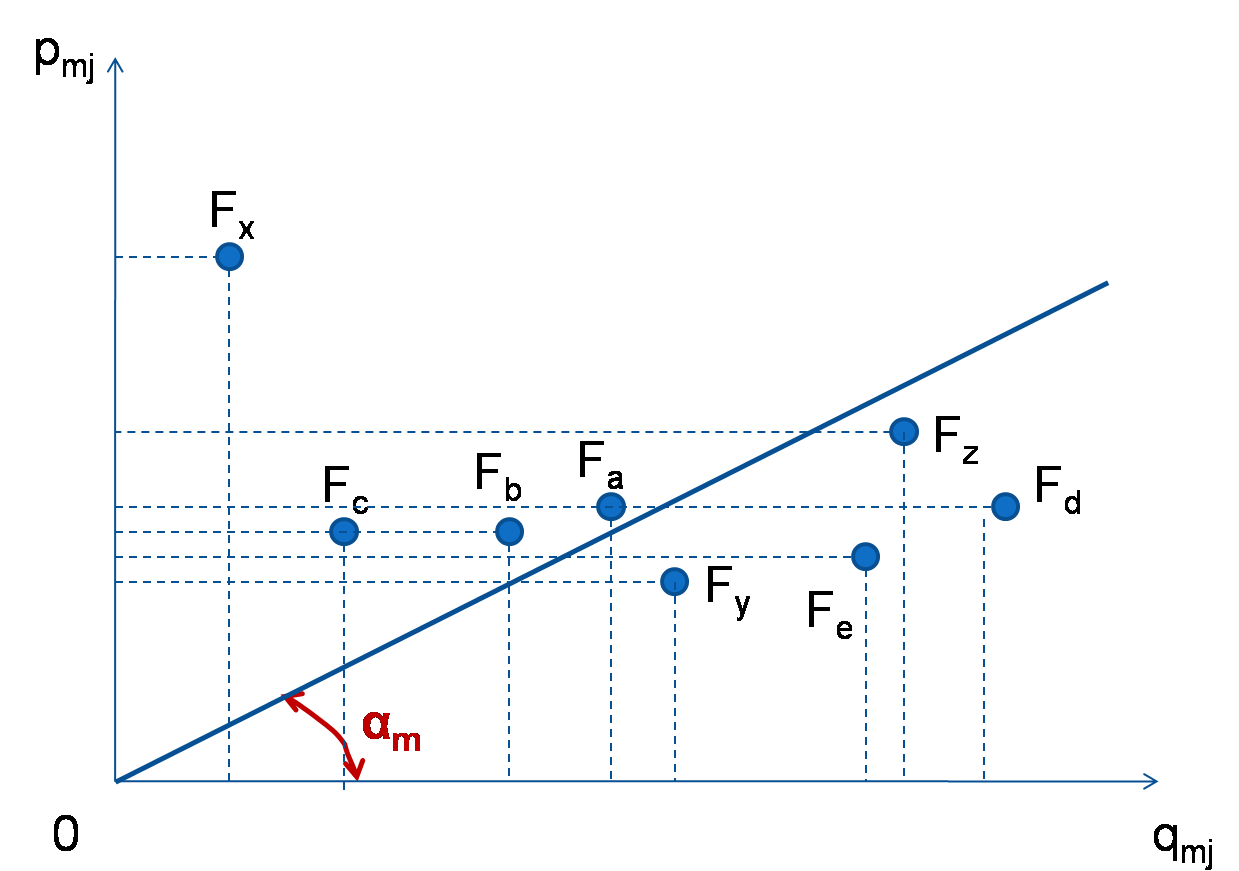 (Δm)
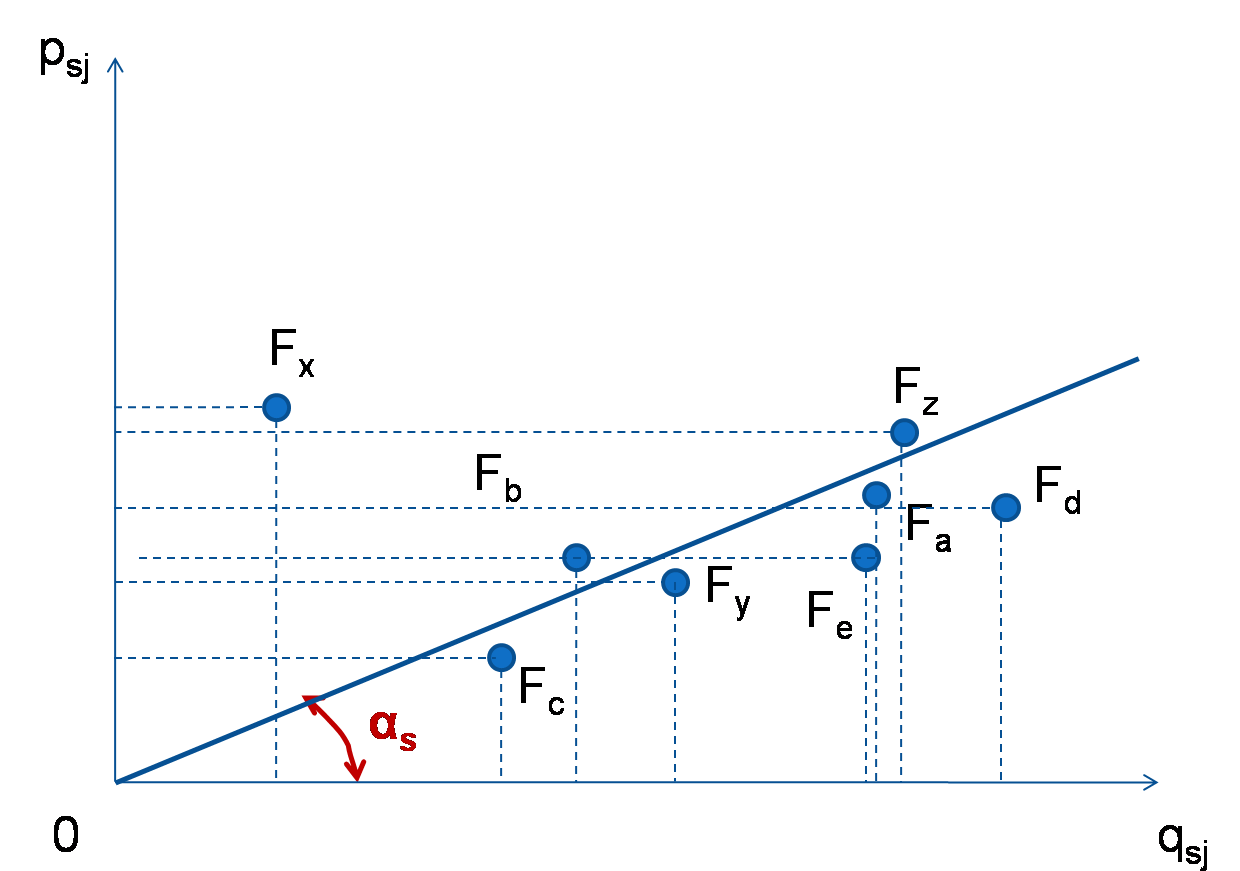 (Δs)
Fig. 5.5 Analiza sistemică la nivelul cheltuielilor materiale și a cheltuielilor salariale
175